PIRAMIDA
POVRŠINA I ZAPREMINA
Def:Piramida je poliedar ograničen mnogouglom (osnova/baza piramide), i trouglovima koji imaju zajedničko tjeme (bočne strane piramide).
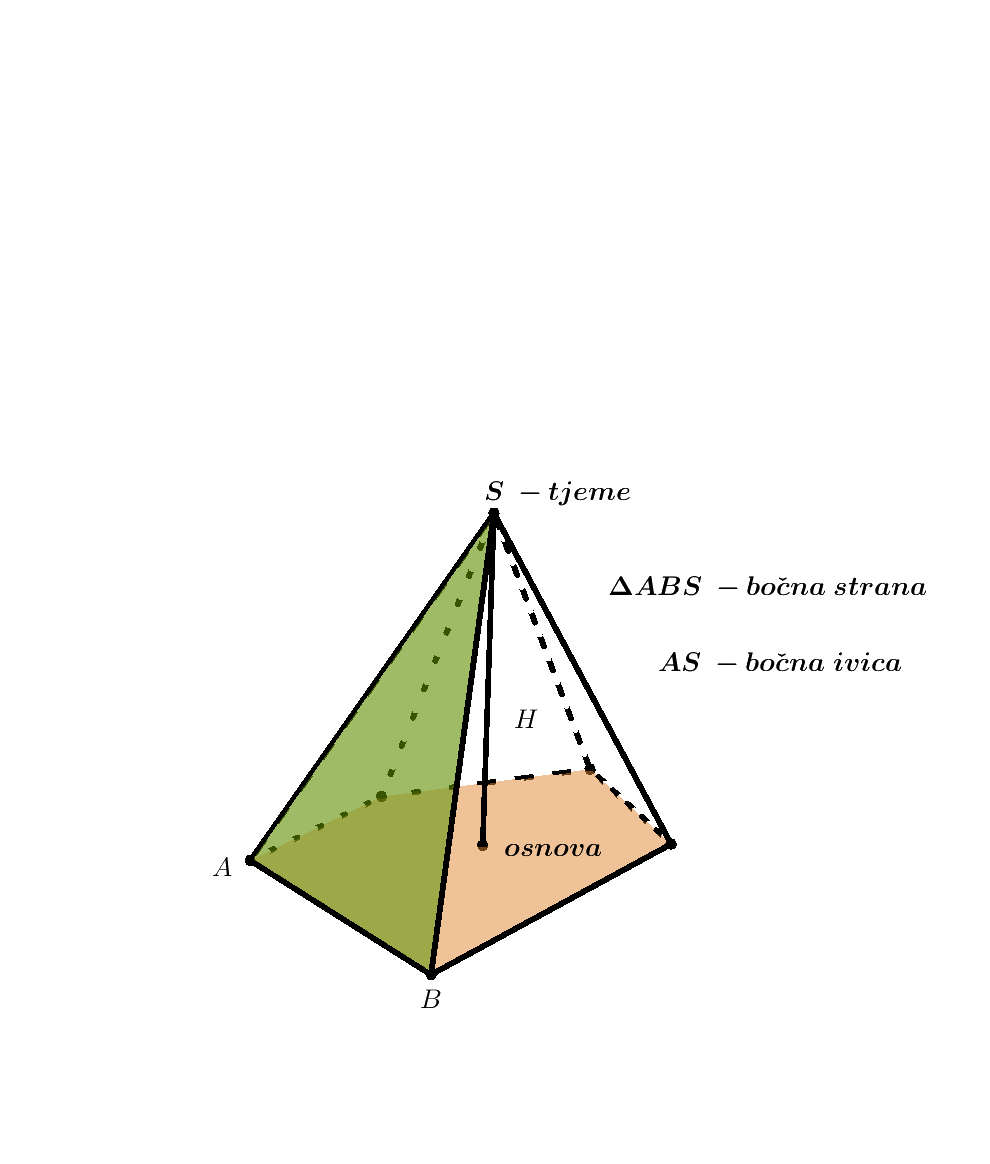 Zajedničko tjeme bočnih strana nazivamo  tjeme (vrh) piramide. 

Ivice koje se sastaju  u tjemenu piramide nazivaju se bočnim ivicama(s). 

Visina piramide(H)  je rastojanje tjemena piramide od ravni osnove piramide.
 Visina bočne strane piramide se naziva apotema(h).
s
h
a
Vrste piramida
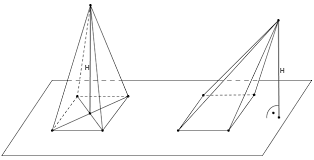 Piramidu nazivamo pravilnom ako je u njenoj osnovi pravilan mnogougao.
Kod pravilne piramide bočne ivice su jednake, što znači da su bočne strane podudarni  jednakokraki  trouglovi.
Prema broju stranica  osnove razlikujemo trostrane,četvorostrane,petostrane,i uopšte n-tostrane piramide
Ukoliko se vrh piramide ortogonalnom projekcijom na ravan osnove projektuje u centar opisane kružnice oko osnove,onda je to prava piramida(u suprotnom je kosa)
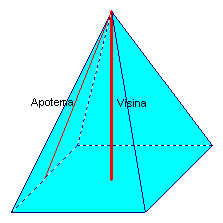 H
a
a
Površina i zapremina piramide
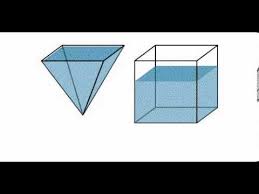 Površina piramide se računa po formuli:     	
		P=B+M,  
gdje  je B-površina osnove;  M-površina omotača
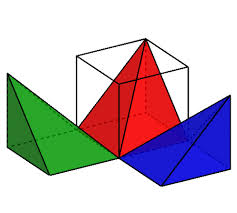 Pravilna četvorostrana piramida
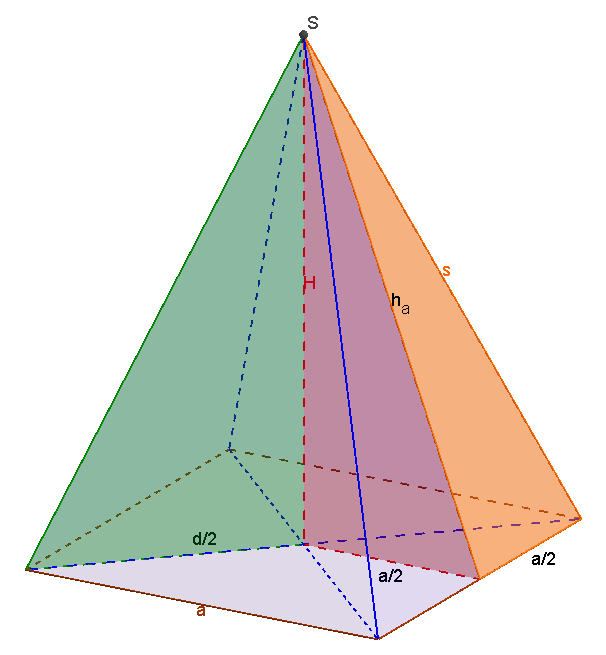 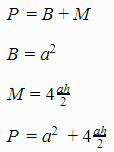 s
Pravilna trostrana piramida
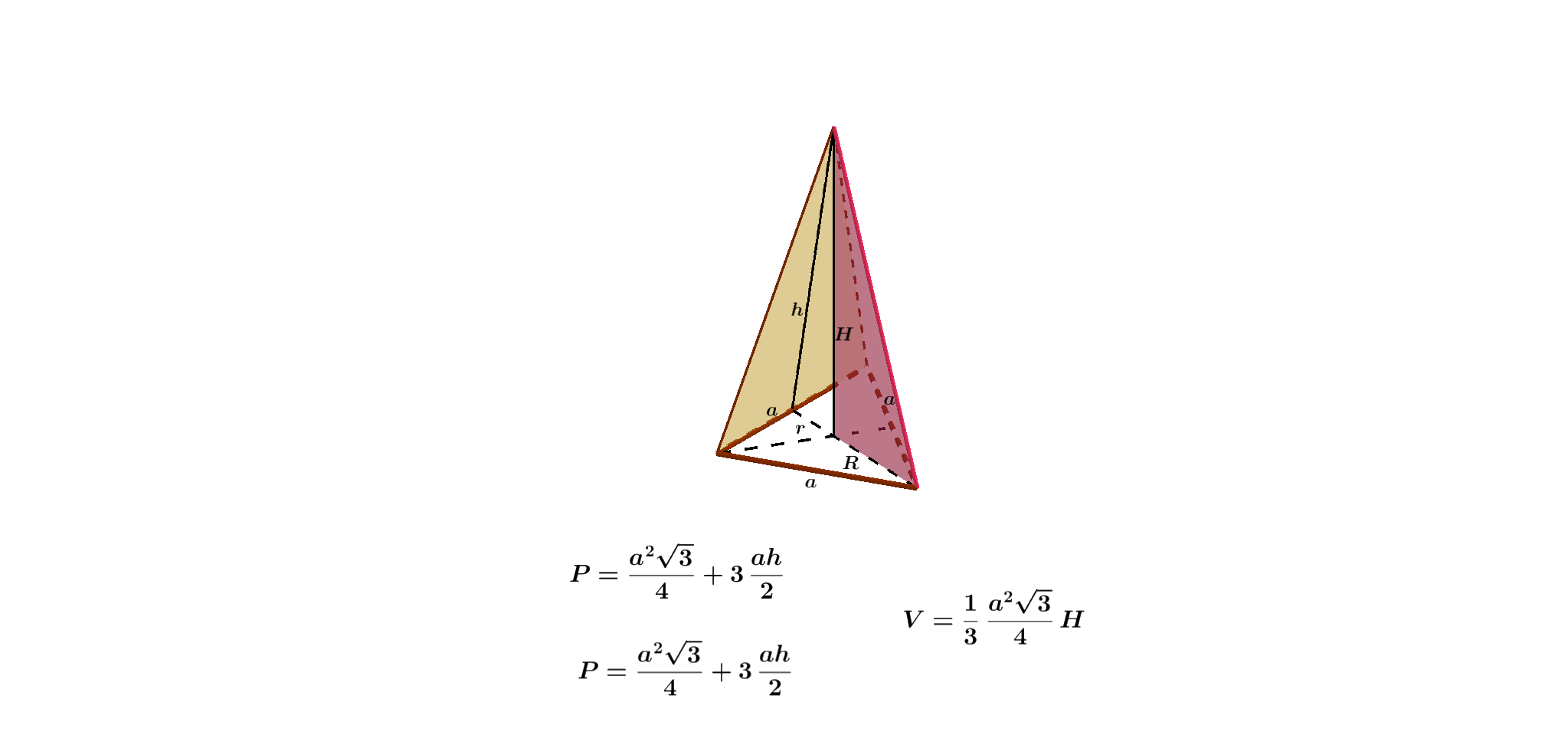 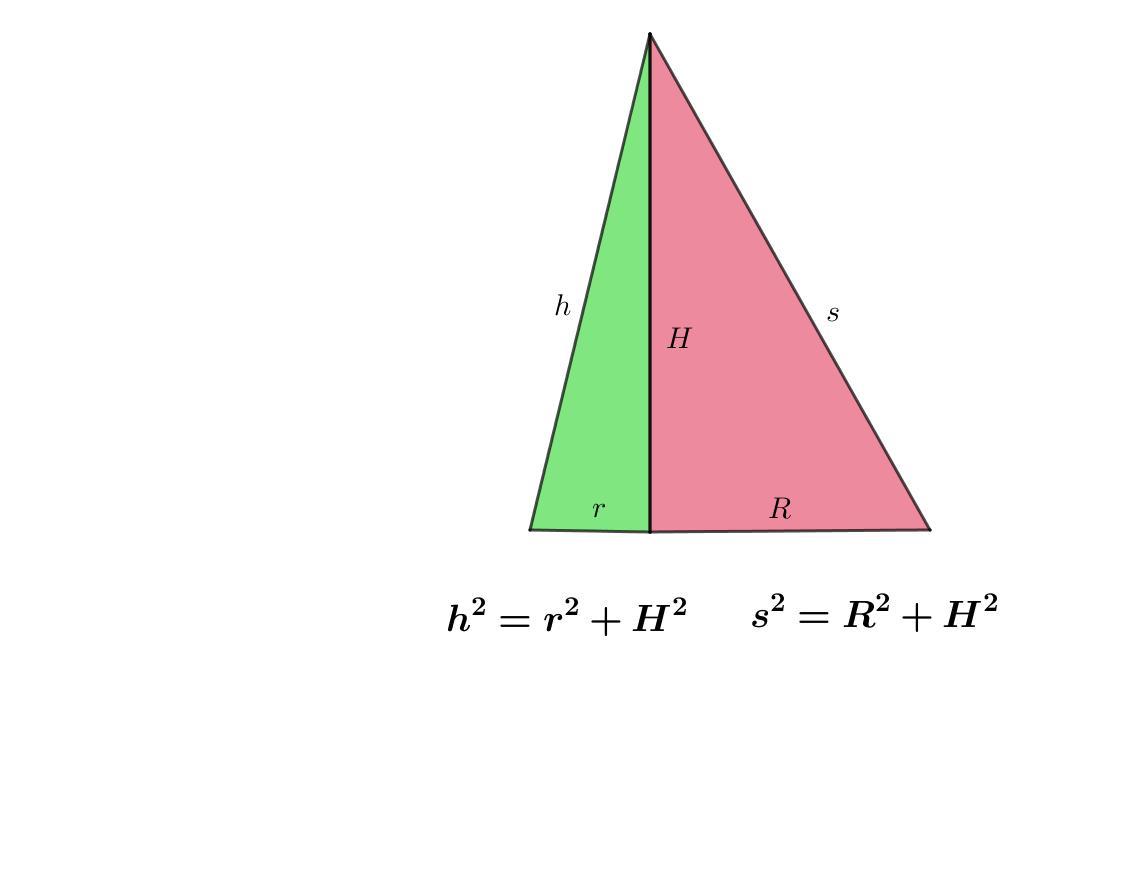 Pravilna šestostrana piramida
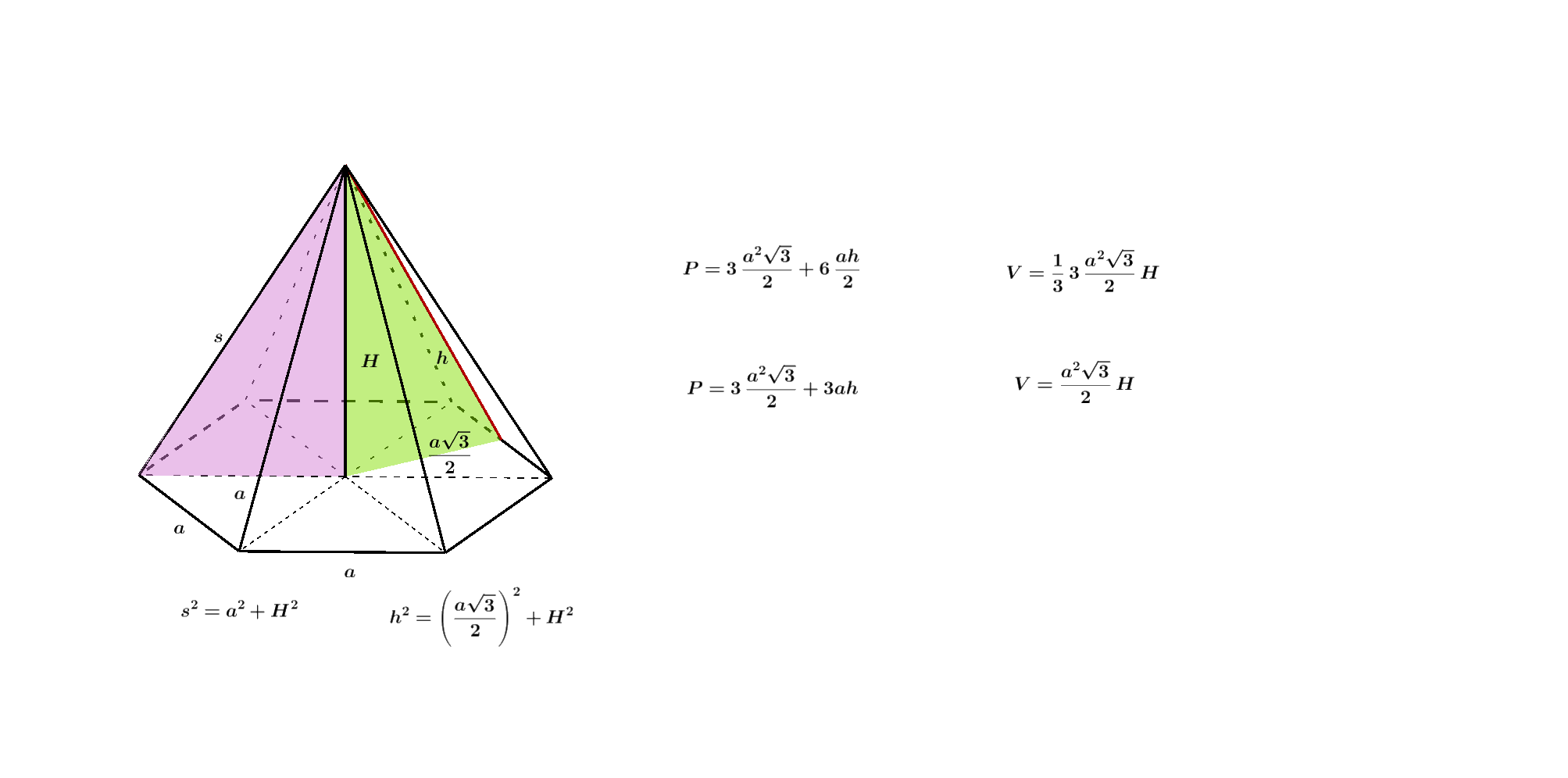 1. Visina pravilne četvorostrane piramide je 12 cm,
 a osnovna ivica je  10 cm.Izračunati površinu i zapreminu piramide.
Zadaci:
2.Ivica osnove pravilne četvorostrane piramide je 12 cm i jednaka 
je apotemi.Naći površinu i zapreminu piramide.
3. Naći površinu i zapreminu tetraedra ivice a=4 cm.
1. Visina pravilne četvorostrane piramide je 12 cm,
 a ivica osnove 10 cm.Izračunati površinu i zapreminu piramide.
Zadaci:
2.Ivica osnove pravilne četvorostrane piramide je 12 cm i jednaka je apotemi.
Naći površinu i zapreminu piramide.

3.Odrediti  zapreminu pravilne trostrane piramide čoja je osnovna ivica
a=       cm,  a bočna ivica s=5cm

4. Naći površinu i zapreminu tetraedra ivice a=4 cm

5.Izračunati  zapreminu pravilne šestostrane piramide ako je osnovna ivica
Dužine 4cm ,a površina iznosi P=
6. Bočna ivica pravilne trostrane piramide je 10 cm,
 a ona sa osnovom obrazuje ugao od 30º. Izračunati dužinu
 osnovne ivice, a zatim površinu i zapreminu piramide.

7.Stranice osnove trostrane piramide su 6,10,14.Svaka od bočnih
strana nagnuta je prema ravni osnove piramide pod uglom od
30º.Odredi površinu omotača piramide.

8.Osnova piramide je romb sa dijagonalama 6cm i 8cm.Visina 
piramide prolazi kroz presjek dijagonala romba i iznosi 1cm.
Naći površinu omotača piramide.
Domaće zadatke slati na mail: scepanovic.suzana@ets-pg.edu.me
                                                           suzanascepanovic1@gmail.com
Domaći zadatak:


Zbirka, poglavlje  2.2.
                str. 40.
Zadaci: 8,11,14,16,27.